Вертикальное озеленение
Стена культурного центра в Мадриде
Опоры моста во Франции
Зеленая стена в Тулузе
Офисное здание в Снгапуре
Отель в Париже
Музей Бранли, Париж
Жилой дом в Бордо, Франция
Жилой дом в Бордо, Франция
Станция метро Авлабари в Тбилиси
Санта Крус де Тенерифе, Испания
Политехнический университет в Гонконге
Сидней
Театр в Тайпине, Китай
Кювейт
Зеленая стена в офисе
Объемная зеленая стена в кафе
Приемная
Стенд «Зеленая стена» на выставке в Москве
Пример крепления бромелиевых растений
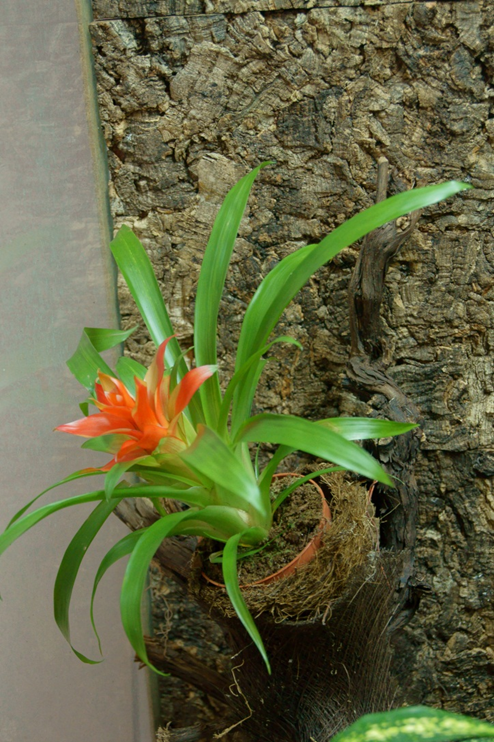 Флорариум в МГМУ им. Сеченова
Создание объемной зеленой стены в подмосковном котедже
Вертикальное озеленение с помощью ампельных растений
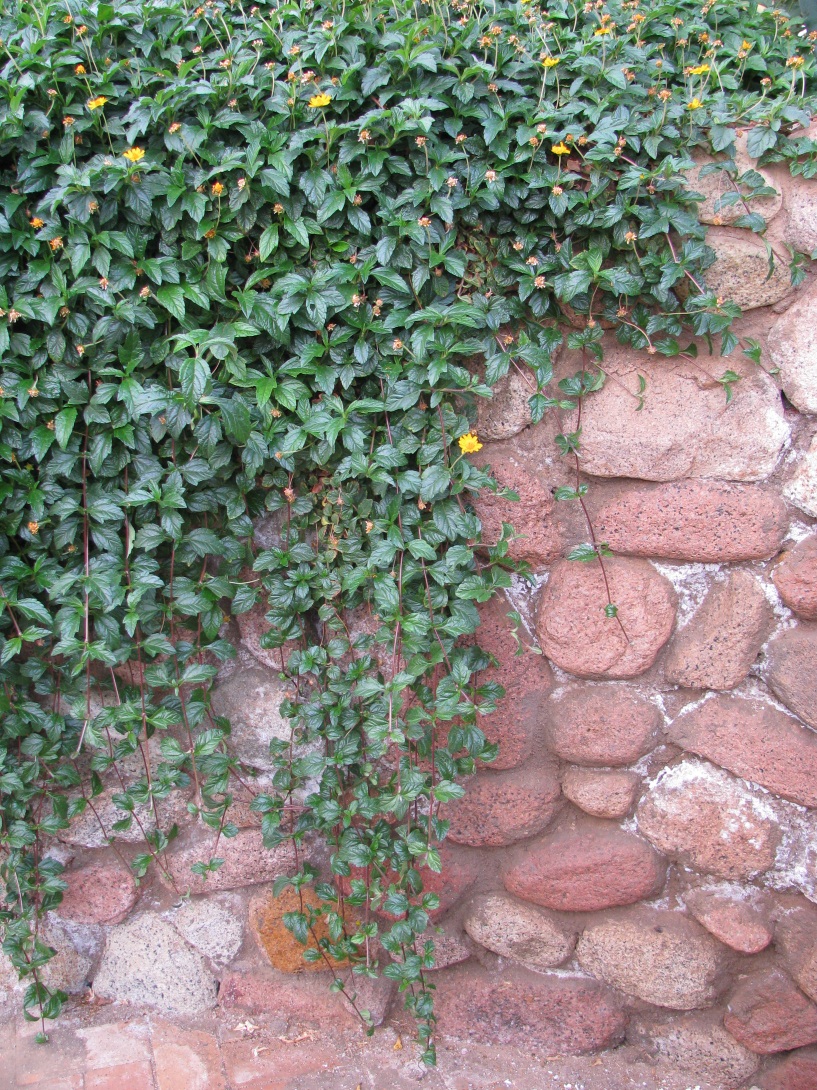 Вертикальное озеленение с помощью ампельных растений
Зеленая стена из монстеры и сциндапсуса в офисном помещении